Enseignement  francais
Презентация  на  тему :
                   « СИСТЕМА  ОБРАЗОВАНИЯ  ВО  ФРАНЦИИ»    

        7  класс
  МБОУ  «СОШ №  2  с. Ногир  им. Х. Тотрова                                                                  учитель  французского языка                              Тедеева Н.А.

                                            2012-2013  уч.год
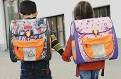 [Speaker Notes: Организация, содержание циклов обучения определяется реформами, проводимыми уже в течение 30 лет, которые обеспечивают демократизацию образования и его адаптацию к нуждам развивающегося общества. Основными реформами последних лет являлись следующие:  -развитие сети детских садов (ecoles maternelles) , чтобы все дети с 4-5 лет были ими обеспечены;
отмена переходного экзамена из начальной школы в коллеж;
создание адаптационных классов ( classes de soutien) для слабо успевающих учеников;
организация основы образования (tronc commun) без специализаций и деления на группы с начальной школы до коллежа;
бесплатность образования - выдача ученикам необходимых пособий на срок обучения;
оплата проезда до школы;
введение новых предметов: информатики, физики, основ гражданского образования.Является ли система образования Франции эффективной? С точки зрения французов, оно все еще слишком теоретично, а техническое образование, долгое время остававшееся в забвении, плохо развито. Условия обучения также имеют свои недостатки: перегруженные классы, нехватка преподавательского состава и материалов для обучения, наличие учеников с разным уровнем подготовки в одном классе, слишком быстрая смена программ и методов обучения, деградация имиджа и роли преподавателя в обществе.]
ENSEIGNEMENT  EN  FRANCE
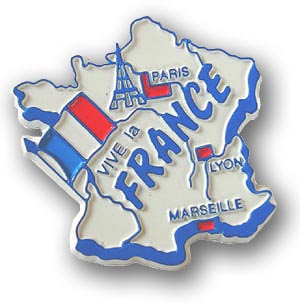 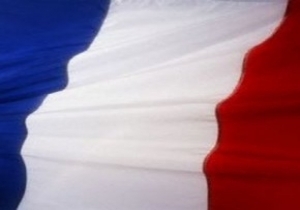 [Speaker Notes: Продвинутая социальная политика и, как следствие, продуманная и эффективная система образования. Дипломы и аттестаты французского образца широко признаны по всему миру. Согласно результатам исследования, проведенного в 2006 году Организацией Экономического Сотрудничества и Развития, целью которого являлось определение уровня развития науки, Франция продемонстрировала очень хорошие показатели набрав 495 баллов и вошла в число стран-лидеров. Вперед она пропустила такие страны как США, Великобританию и Германию. Достаточно простые условия поступления во французские высшие учебные заведения делают эту страну весьма привлекательной для абитуриентов.
Французы любят своих детей не так, как итальянцы, - со страстью, баловством, пылкими утешениями и шумными восторгами, и не так, как англичане, которые, как говорят, с первой минуты рождения ребенка стремятся подавить в себе слишком сильные проявления родительской любви. А в чем, как не в отношении к детям, в самых упрямых надеждах и сокровенных мечтах об их будущем, может так полно выразиться национальный характер, традиционная система ценностей.]
La  bonne  architecture  des  lycees
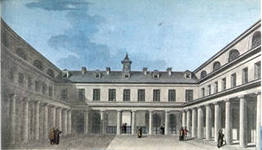 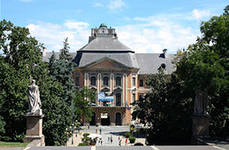 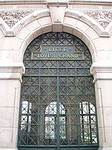 [Speaker Notes: Лучшие ЛИЦЕИ Парижа-  Le  Lycee Louis-le-Grand, Le  Lycee Henri 4, Le Lycee Condorcet (1803), Le Lycee de Paris
Лицей Людовика Великого - государственное учебное заведение. Он включает в себя собственно лицей (800 учащихся) и подготовительные курсы (900 студентов).
Лицей основан в 1563 году. Он расположен в самом центре Латинского квартала, старинного парижского студенческого района, где находятся многочисленные памятники истории, архитектуры и культуры, и где сосредоточены самые старые и самые престижные учебные заведения Франции (Сорбонна, Коллеж де Франс).
Образцовое учебное заведение - лицей Людовика Великого - играет важную роль в формировании французской элиты. Трудно перечислить всех выпускников ставших государственными деятелями, дипломатами, прелатами, маршалами, академиками и писателями. Как писал в 1862 году Эли де Бомон: «Иезуитский коллеж Парижа уже давно стал кузницей великих людей». Среди выпускников лицея всемирно-известные писатели Дидеро, Мольер, Вольтер, Гюго..., президенты Франции Помпиду, Жискар д’Эстен, Ширак.
Со дня основания в лицее сложилась традиция, которая сохранилась на протяжении многих веков : лицей открыт всему миру, по крайней мере, десятая часть его учащихся - иностранцы. Обучение в лицее бесплатное и общедоступное. Туда принимают только на основе личных заслуг - результат упорного труда.]
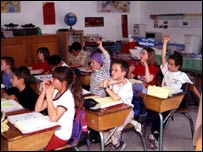 Le  programme  du  gouvernement
[Speaker Notes: Основные принципы системы образования во Франции имеют столетнюю историю и были заложены в 1880-90-х годах. Образование бесплатно, не имеет религиозного содержания и обязательно для детей от 6 до 16 лет. Во Франции сосуществуют частная и государственная системы образования. В частных учебных заведениях обучается около 20% всех учащихся Франции. Государство утверждает все школьные программы для частных и государственных школ, организует конкурсы и экзамены. Только государство имеет право на выдачу дипломов до уровня бакалавра. Частное образование получает помощь от государства: государство оплачивает труд преподавателей и участвует в расходах на обучение (8 из 9-ти частных школ пользуются этой помощью).Образовательная система во Франции имеет следующую структуру:• дошкольное образование (до 6 лет);• начальное образование (6 – 11 лет);• среднее образование (11 – 18 лет), заканчивающееся экзаменом на степень бакалавра;• высшее образование.]
Systeme d’enseignement
[Speaker Notes: Современная система французского образования складывалась на протяжении последних двух столетий и считается одной из самых передовых и лучших в мире. Родина Вольтера и Руссо считает эту систему одним из важнейших завоеваний нации и частью французского вклада в мировую цивилизацию. 
Основные особенности - преобладание государственных учебных заведений и бесплатность обучения для всех, включая иностранцев. Еще одна особенность - это практически одинаковое качество обучения как в столице, так и в провинции. Французская образовательная система имеет ярко выраженную национальную специфику. В этой стране своя система дипломов и ученых степеней, особое деление на циклы. И особое отношение к дипломам государственных учебных заведений: они, как правило, котируются гораздо выше, чем дипломы частных школ и университетов.]
Premier etape:   ecole maternelle
[Speaker Notes: ДОШКОЛЬНОЕ ОБРАЗОВАНИЕ
Детские сады принимают детей с 2 лет до 6 лет. 
Детские сады часто считают самой большой удачей французской системы образования. Дети в садах делятся на три возрастные группы. Первая с 2 до 4 лет, где дети только играют. Вторая (средняя) с 4 до 5 лет – обучаются лепке, рисованию и другим практическим навыкам, а также устному общению. Третья (старшая) с 5 до 6 лет готовится к чтению, письму и счету.Сады работают пять дней в неделю, по шесть часов в день (три утром и три после обеда). В крупных городах сады работают с раннего утра до 18 – 19 часов, и во время каникул, так как многие родители работают и дети нуждаются в присмотре.]
Deuxieme etape:  Ecole elementaire
[Speaker Notes: НАЧАЛЬНОЕ ОБРАЗОВАНИЕ
Следующей ступенью французской системы образования являются начальные школы. Обязательно бесплатное начальное обучение детей в возрасте от 6 до 14 лет. Французская государственная школа является светской. Религия не преподаётся во французской школе. Чтобы дать родителям возможность осуществлять религиозное воспитание детей, школа, помимо воскресенья, раз в неделю (в четверг) не работает, и дети могут в этот день изучать "закон божий" у священника. После окончания цикла обучения в начальной школе учащиеся сдают экзамены на получение сертификата о начальном образовании.]
Troisieme  etape:      College
[Speaker Notes: СРЕДНЕЕ ОБРАЗОВАНИЕ
Среднее образование дают лицеи и колледжи. 
Срок обучения в них семь лет. Лицеи основаны государством и содержатся на государственные средства, некоторые технические колледжи содержатся частично государством, частично коммунами или департаментами. Колледжи дают реальное образование. Лицеи делятся на классические и реальные. В классических изучаются древние языки (латинский и греческий) и один современный иностранный язык, в реальных лицеях и в колледжах - два иностранных языка. Обучение в средних школах так же, как и в начальных, является бесплатным.]
СРЕДНЕЕ ОБРАЗОВАНИЕ
Lycee
[Speaker Notes: Лицей готовит в течение 3-х лет к экзамену на степень бакалавра:
Второй класс является "неопределенным" классом, то есть пока не имеющим определенной специализации
Первый класс имеет много направлений -филиалов обучения, ведущих к разным видам бакалавриата. После первого класса ученики проходят тест по французскому языку, оценка за который учитывается при сдаче экзамена на степень бакалавра.
"Терминаль" или последний класс лицея заканчивается сдачей экзамена на степень бакалавра.
"Бак", как его кратко называют французы, не является дипломом, но имеет огромную важность, так как в дальнейшем ведет к высшему образованию.
Во Франции принято разделять два типа лицеев:
-Лицеи общего образования
-Лицеи профессионального образования
В общих чертах о Баке- этот экзамен государственного уровня,  успешная сдача этого экзамена является первым побежденным этапом образования,
этот экзамен направлен на одну из трех главных дисциплин: литература(L), точные науки(S), экономика(ES).
Сдача этого экзамена гарантирует лицеисту продолжения обучения во французском ВУЗе]
Education  professionnelle
[Speaker Notes: Французские учителя, как правило, узкие профессионалы, которые из года в год преподают только в одном, например, в пятом классе и, следовательно, каждый год меняют учеников. Естественно, что они, в отличие от наших учителей, не привязываются к детям, меньше сочувствуют их проблемам и не имеют оснований связывать их многолетние успехи или неудачи со своими педагогическими способностями. Зато это избавляет школьную систему от возможного появления любимчиков или несправедливо гонимых. Одна из наиболее характерных черт французского образования - это целенаправленность. Ученик настроен не на абстрактное блестящее будущее, а ставит перед собой небольшие, но конкретные и реальные задачи и прилагает все усилия, чтобы их выполнить. Если не справляется сам, на помощь обязательно приходят учителя и одноклассники, но все-таки приветствуется самостоятельность.]
.Ils  sont  les  meilleurs  elevesIls  possedent  le BAC
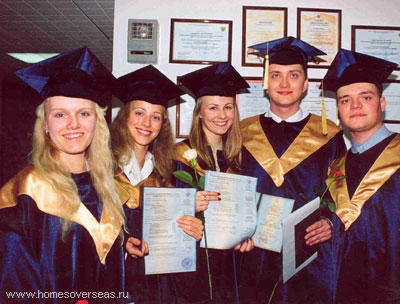 [Speaker Notes: Франция близка нам по духу и в определенной степени по языку. Это страна, у которой мы частично позаимствовали наш бакалавриат.
Современная система образования Франции складывалась на протяжении веков и считается одной из самых передовых. Основная ее особенность – преобладание государственных учебных заведений. В этой стране свое, особое деление на образовательные циклы и своя система дипломов и ученых степеней.
Интенсивные занятия в средней школе и специализированное обучение в выпускных классах - всё это позволяет школьникам во Франции получить фундаментальные знания по основным предметам и осознанно подойти к выбору профессии.]
Le meilleur  lycee  de la France
[Speaker Notes: Среднее образование во Франции длится 7 лет (11-18 лет). Первый цикл среднего образования, колледж, рассчитан на 4 года и охватывает общеобразовательные дисциплины. Второй цикл, лицей, рассчитан на 3 года и на этом этапе начинается профессионально-ориентированное обучение. Во Франции существует два вида лицеев: общеобразовательные (филология, экономика, естественные науки) и технологические (медицина, социология, научные и промышленные технологии). Три года лицейского образования завершаются сдачей экзаменов на степень бакалавра (ВАС). Диплом ВАС дает право прямого поступления в Университет.]
L’Universite  Louis Pasteur
[Speaker Notes: Французские вузы делятся в основном на два типа: университеты и высшие школы.Во Франции около восьмидесяти университетов, и образование там состоит из трех циклов.Первый цикл длится два года, после чего студенты получают диплом DUT или DEUG.Доступ к первому циклу получают студенты, имеющие диплом бакалавра, который вручается выпускникам школы. Дипломы бакалавра различаются по направлениям (технические, гуманитарные и другие) и годятся для продолжения учебы только в том же направлении. Образование в области медицины и фармакологии имеет особенность, чтобы перейти с первого курса на второй, надо не просто выдержать экзамен, но получить достаточно хорошие отметки и пройти серьезный конкурс. Будущим врачам и фармацевтам, не прошедшим этот конкурс, разрешают повторить первый курс, но только один раз. Студенты остальных направлений могут быть "отсеяны" годом позже по результатам всего первого цикла. Но на второй год можно оставаться сколько угодно раз, только за плату. Второй цикл рассчитан на три года. Но уже после второго года этого цикла присваивается степень мэтра. После двух лет учебы на втором цикле можно поступать на третий цикл. А можно проучиться три года и получить диплом, например, инженера. Третий цикл включает в себя специальное обучение плюс исследовательскую работу и продолжается, как правило, год. По его окончании выдается диплом DESS (профессиональный) или DEA (исследовательский). Обычно DEA - это подготовительный этап перед докторантурой, которая, в свою очередь, длится 2-4 года.Высшие школы, в отличие от французских университетов, бывают не только государственные, но и частные. Высшие школы в основном более престижны, чем университеты, и конкурс в них больше. Часть высших школ принимает только студентов, уже отучившихся первый цикл в университете. Готовят в высших школах педагогов, инженеров, библиотекарей, государственных служащих, политологов и экономистов, военных, управленцев, ветеринаров, архитекторов, артистов, музыкантов и художников]
«  VOIR  PARIS  ET  … MOURIR!»
[Speaker Notes: Франция
Система образования во Франции
«Увидеть Париж и умереть» - не просто цитата, а реальная мечта многих поколений иностранцев, для которых столица Франции – верх совершенства, родина искрящихся шампанских вин и ароматных коньяков, великих полководцев и философов, всемирноизвестных писателей и поэтов.
Эйфелева Башня, Бастилия, Елисейские поля, Фонтенбло, Версаль, Лувр, Сорбонна, Триумфальная Арка, Собор Парижской Богоматери – все эти французские достопримечательности стали неотъемлемой частью мирового культурного наследия.
Франция близка нам по духу и в определенной степени по языку. Это страна, у которой мы частично позаимствовали наш бакалавриат.]
La  celebre Sorbonne
[Speaker Notes: Сорбонну можно с уверенностью назвать одним из крупнейших, старейших, наиболее престижных и известных университетов мира. Сорбонна — это даже не университет, это комплекс университетов, обосновавшихся в Париже. Свою историю это высшее учебное заведение ведет из раннего средневековья. В 1257 году теолог Роберт де Сорбонн, духовный наставник короля Франции Людовика IX, основал в Париже богословский колледж для детей из бедных семей. Изначально колледж был рассчитан всего на 16 студентов. Всего за полвека колледж приобрел известность и получил свое название — Сорбонна. Впоследствии его объединили с теологическим факультетом Парижского университета. В средние века богословские науки изучали с особым рвением — курс обучения в Сорбонне занимал 10 лет, по окончании которых выпускник 12 часов без перерыва, без еды и воды должен был противостоять в спорах 20 оппонентам, сменявшимся каждые 30 минут. Выдержавшим испытание присваивалось звание Доктора Сорбонны и вручалась особая черная шапочка. Позднее этот обычай широко распространился на другие университеты, а престиж Сорбонны настолько возрос, что уже весь Парижский университет получил это название. Если все начиналось с 16 студентов и 4 факультетов, то сегодня в состав Сорбонны входит 13 университетов, расположенных в черте Парижа. В разное время в Сорбонне учились Оноре де Бальзак, папа Бенедикт XVI, Николай Гумилев, Луи Огюстен Коши, Пьер Кюри, Осип Мандельштам, Шарль Манту, Пол Пот, Анри Пуанкаре, Марина Цветаева. Сегодня на 17 факультетах 23000 студентов обучают порядка 1300 преподавателей.]
On   s’aime  beaucoup…
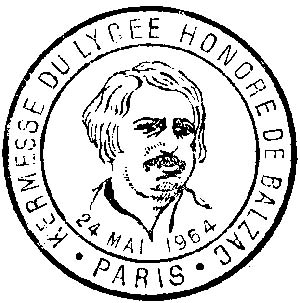 Франция - страна, переполненная сознанием своей исключительности. Здесь свои обычаи вроде двухчасового перерыва на обед, свои представления о добре и зле, и своя, особенная любовь к детям. 
Да, французы любят своих детей по-французски, то есть несколько сентиментально, но при этом и немного рационально. А в последние годы семейные ценности и заботы о детях побеждают в умах французов чуть ли не все существующие жизненные интересы - личные, общественные и профессиональные. Надежды на светлое будущее в сознании французов прямо связаны с образованием детей, а не с политической борьбой или с профсоюзным движением. 
Это блестяще подтвердили результаты одного опроса, в ходе которого участвующим была предложена следующая проблема: " Если вы решили вступить в какую-либо организацию или ассоциацию, что вы выберите: ассоциацию с гуманитарной целью, спортивную, культурную ассоциацию потребителей, профсоюз или политическую партию?" Большинство опрошенных (40%) выбрали ассоциацию родителей учеников и только 3,5 % выразили готовность вступить в политическую партию.
[Speaker Notes: Франция - страна, переполненная сознанием своей исключительности. Здесь свои обычаи вроде двухчасового перерыва на обед, свои представления о добре и зле, и своя, особенная любовь к детям.
Частное образование (среднее) во Франции охватывает значительно меньше число учеников, чем государственное, - около 20%. Но дети из богатых семей, как правило, начинают учиться в частной школе. В самых дорогих и престижных частных школах дети проходят очень строгий отбор. Как правило, это дети французской элиты, но даже самые высокопоставленные родители не спасут бездельника от исключения, потому что во Франции твердо придерживаются принципа "хорошая школа - это хорошие ученики". Частные школы могут объединять в себе и начальную школу, и коллеж, и лицей. Детей - иностранцев принимают частные школы. Обязательным требованием является хорошее знание французского языка. 
При существующей во Франции единой системе обучения и общих для разных типов школ общегосударственных программах, отличие частных школ от государственных в целом сводится к лучшему техническому и организационному оснащению учебного процесса (компьютерные залы, бассейны, лаборатории и мастерские).]